Pardubický kraj
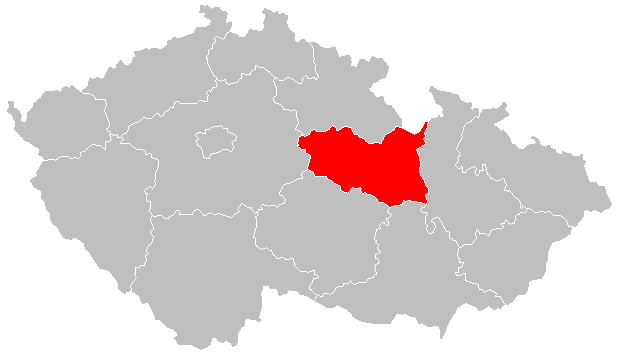 Vypracovali: Dan Vodák a Michal Musil
Znak a vlajka
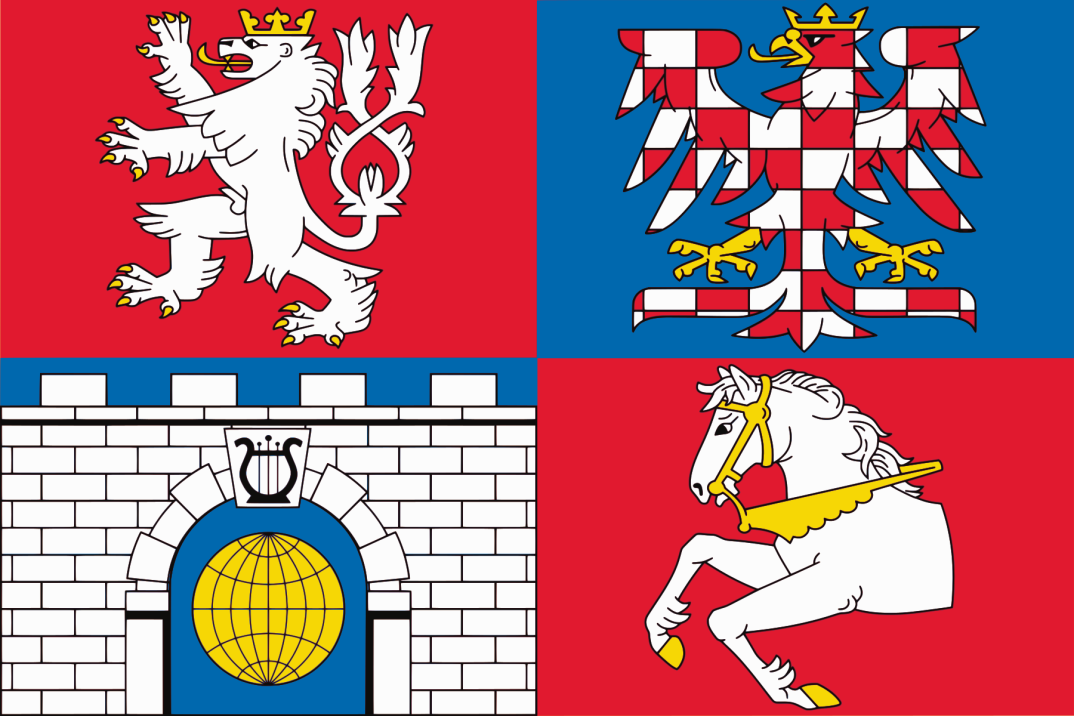 Základní informace
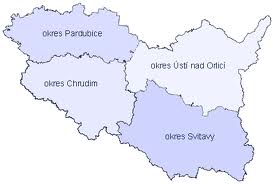 Krajské město: Pardubice
Hejtman: Martin Netolický
Rozloha: 4 519 km²
Počet obyvatel: 516 411
Nejvyšší bod: Králický Sněžník (1 424 m.)
Počet okresů: 4 (Pardubice, Chrudim, Svitavy, Ústí nad Orlicí)
Statistické údaje
Hospodářství
Nejrozvinutější je strojírenství, dále textilní a chemický průmysl
Nejvýznamnější je zemědělství
Z celkové rozlohy kraje zaujímá zemědělská půda 60%, lesy 30% a vodní plochy 1%, ostatní tvoří obytná část
Nejúrodnější oblast je Polabská nížina
Průmysl
Největším podnikem je Paramo, a. s. (Pardubická rafinérie minerálních olejů), který řadíme do oblasti petrochemického průmyslu
Dále se zde nachází H.R.G. spol. s.r.o, což je společnost zabývající se tiskem např. letáků, plakátů a brožur
Řadíme sem také OREDO spol. s.r.o, zřízená k objednávání veřejné dopravy
Osobnosti
Bedřich Smetana (hudebník)
Jan Kašpar (letec)
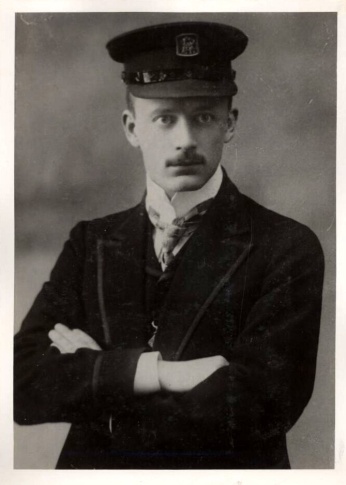 Bohuslav Martinů (houslista)
Josef Ressel (lodní inženýr)
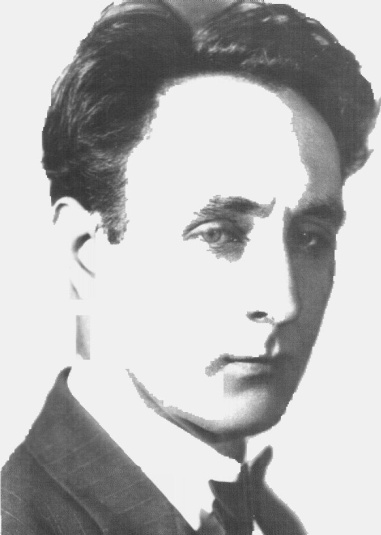 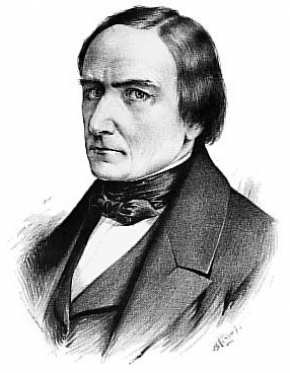 Králický Sněžník
Větší část tvoří vrchoviny a pahorkatiny
Měří 1424 m n. m.
Navazují na něj Orlické hory
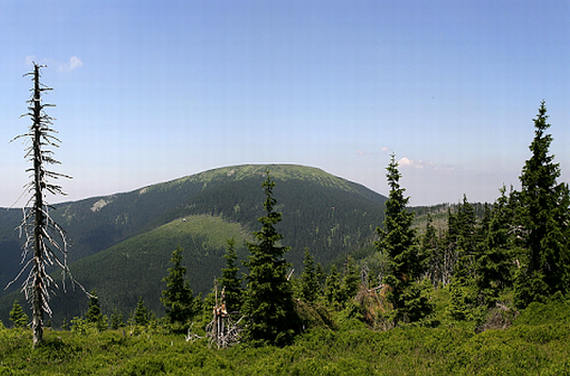 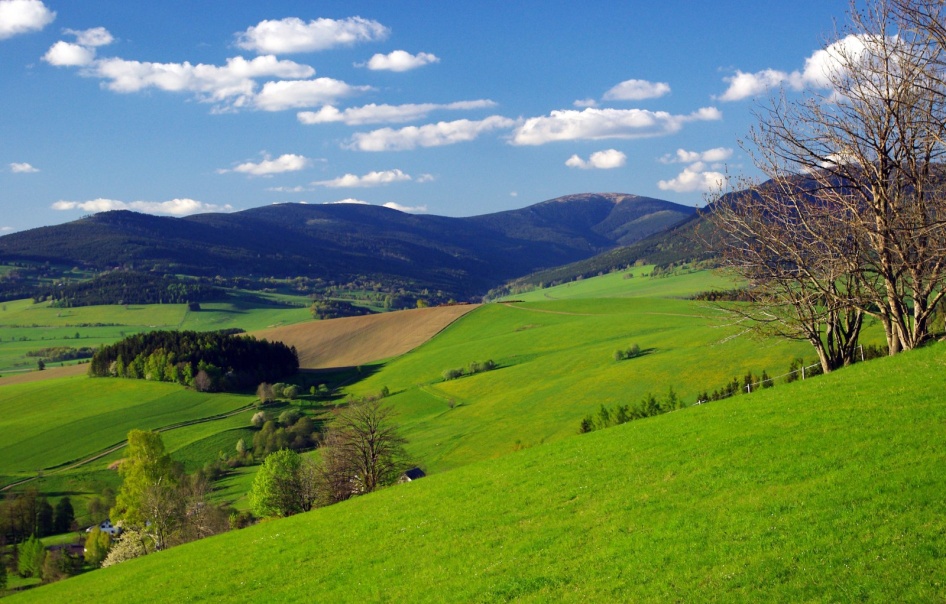 Zámek v Litomyšli
Je to jeden z největších renesančních zámků v ČR
Zámek má dnešní podobu počínaje 2. pol. 16. stol.
Od roku 1999 je to památka UNESCO
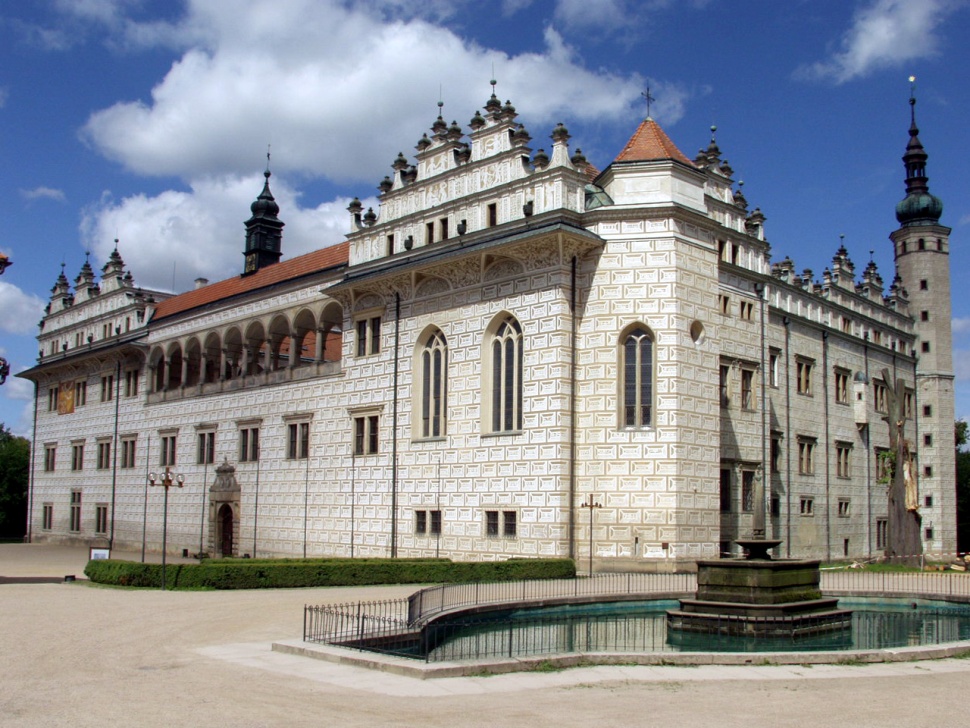 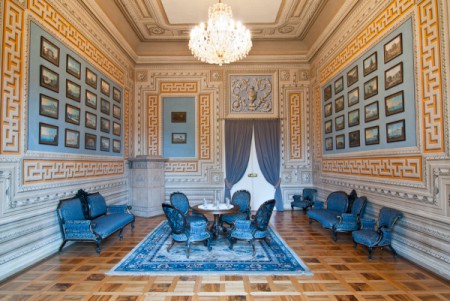 Kunětická hora
Je to hrad z počátku 15. století, který se nachází v České tabuli
Do dnešní doby se podařila uchovat značná část vnějšku i interiéru
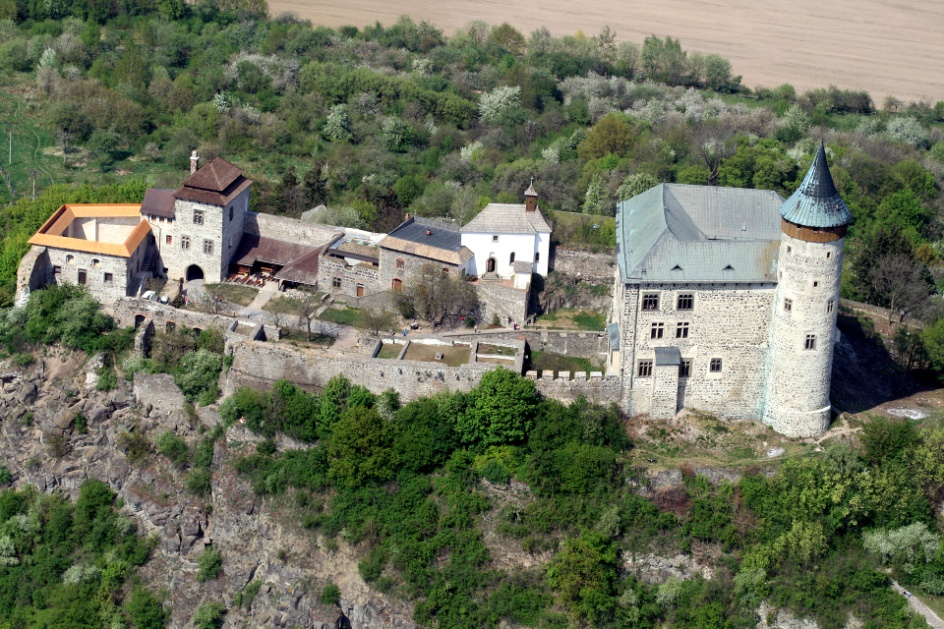 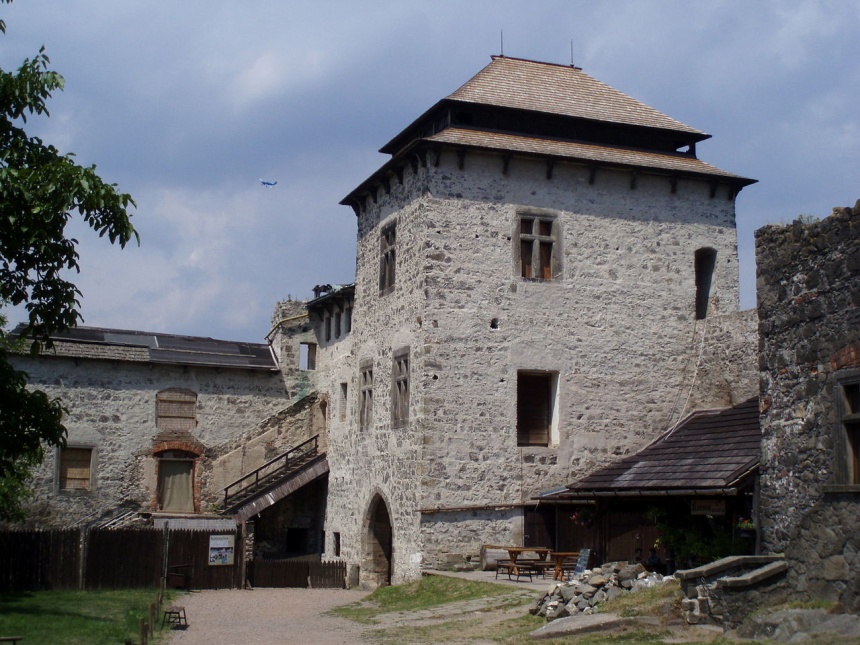 Děkujeme za pozornost